Guide des inscriptions sportives municipales
Je  possède espace citoyen.
Je souhaite réinscrire moi et/ou des membres de ma famille.

- L’Ecole de Municipale des Sports(de 4 ans à 14 ans):
- L’activité bébés nageurs nées entre 2020 et 2022.
- Les cours et activités pour les adultes.
SOMMAIRE

Je m’identifie à mon espace p.1 




Je m’inscrit p.2 à 8




3)   Validation
Réinscriptions
Mes démarches en ligne
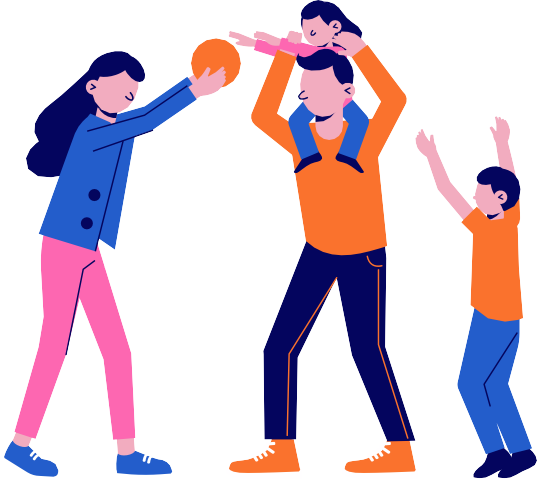 1
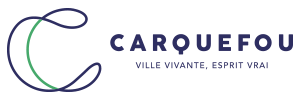 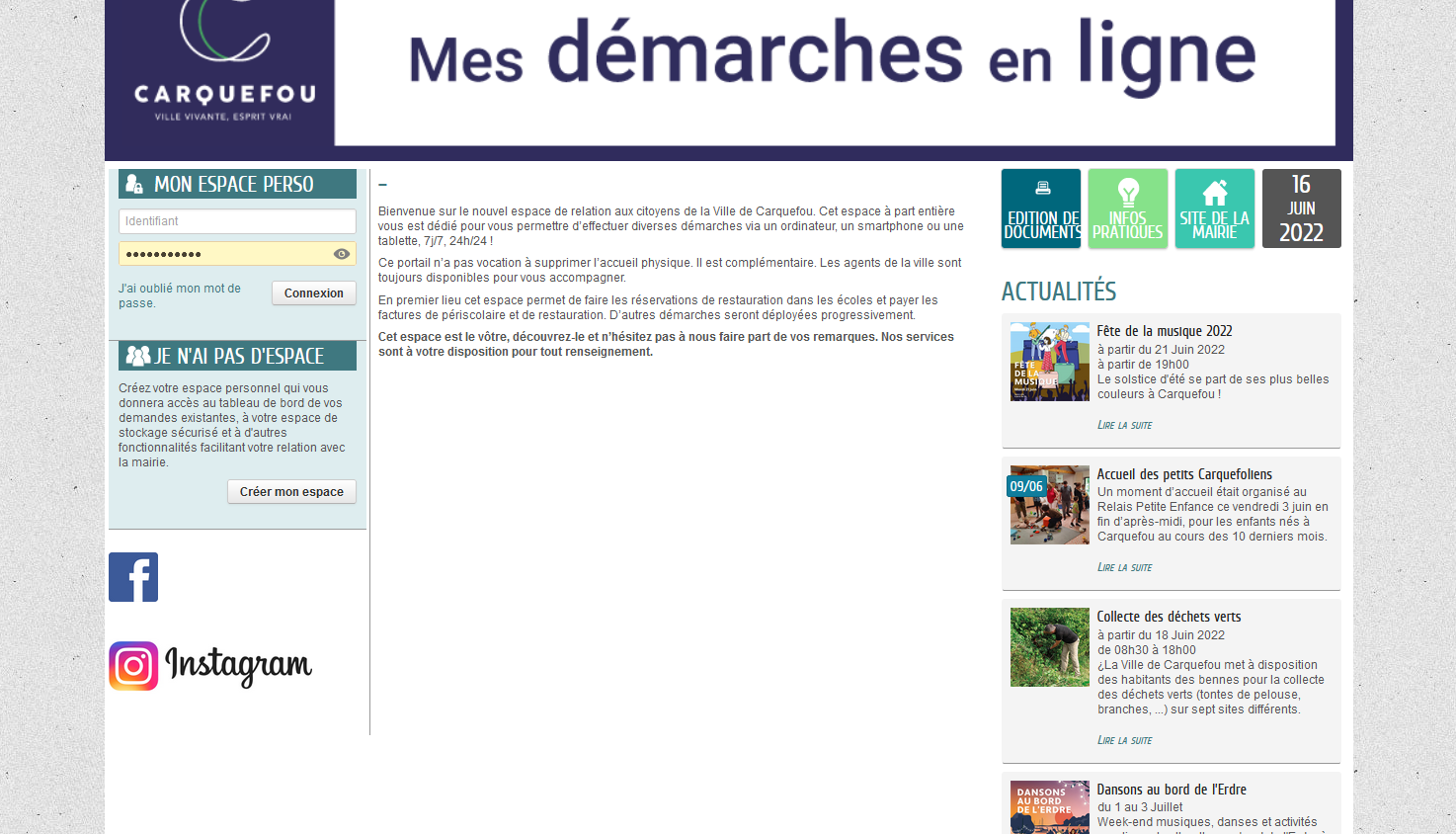 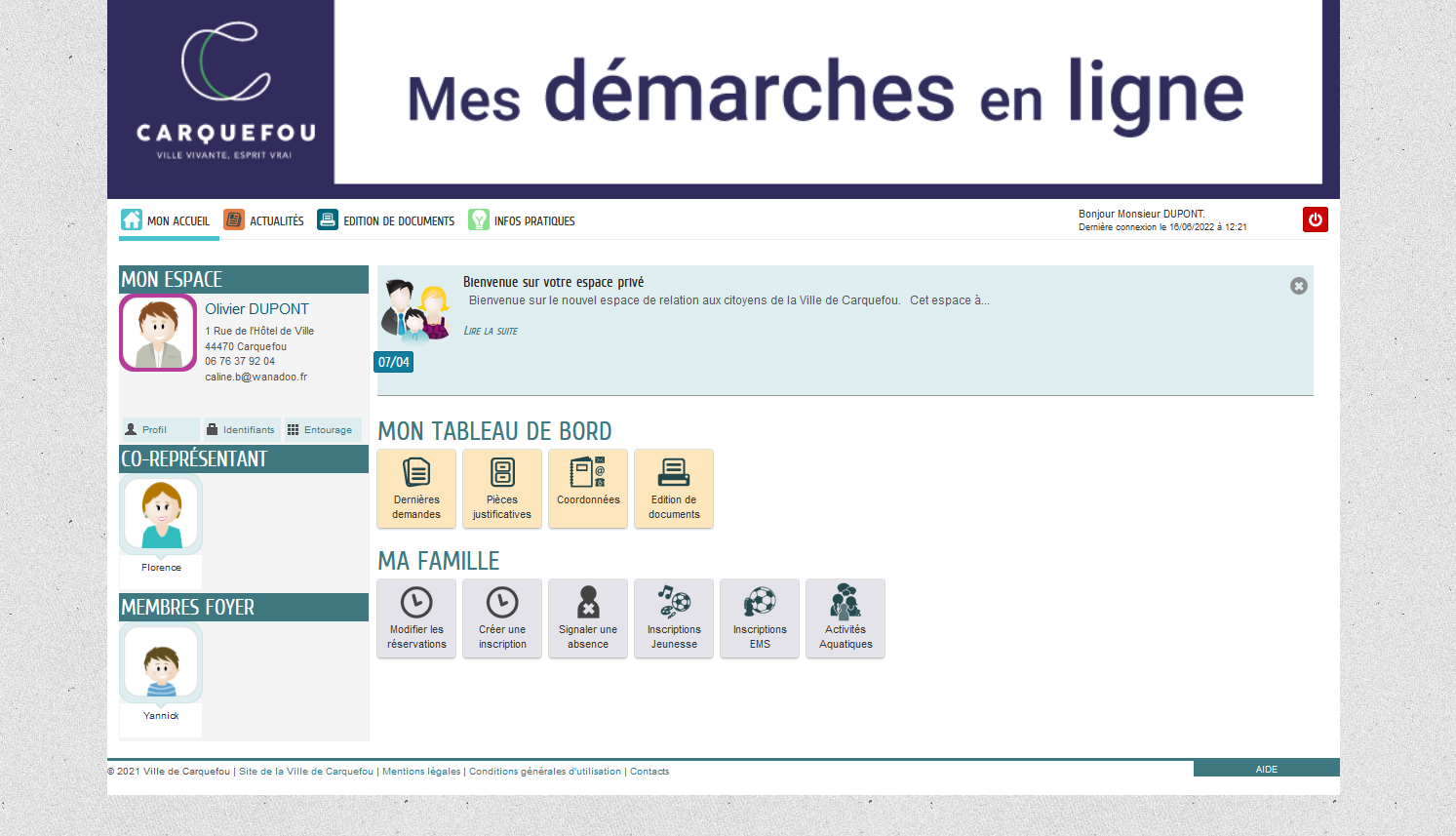 Cours et activités adultes, bébés nageurs
Ecole Municipale des Sports :
Ecole de natation, jardin aquatique Multi sports
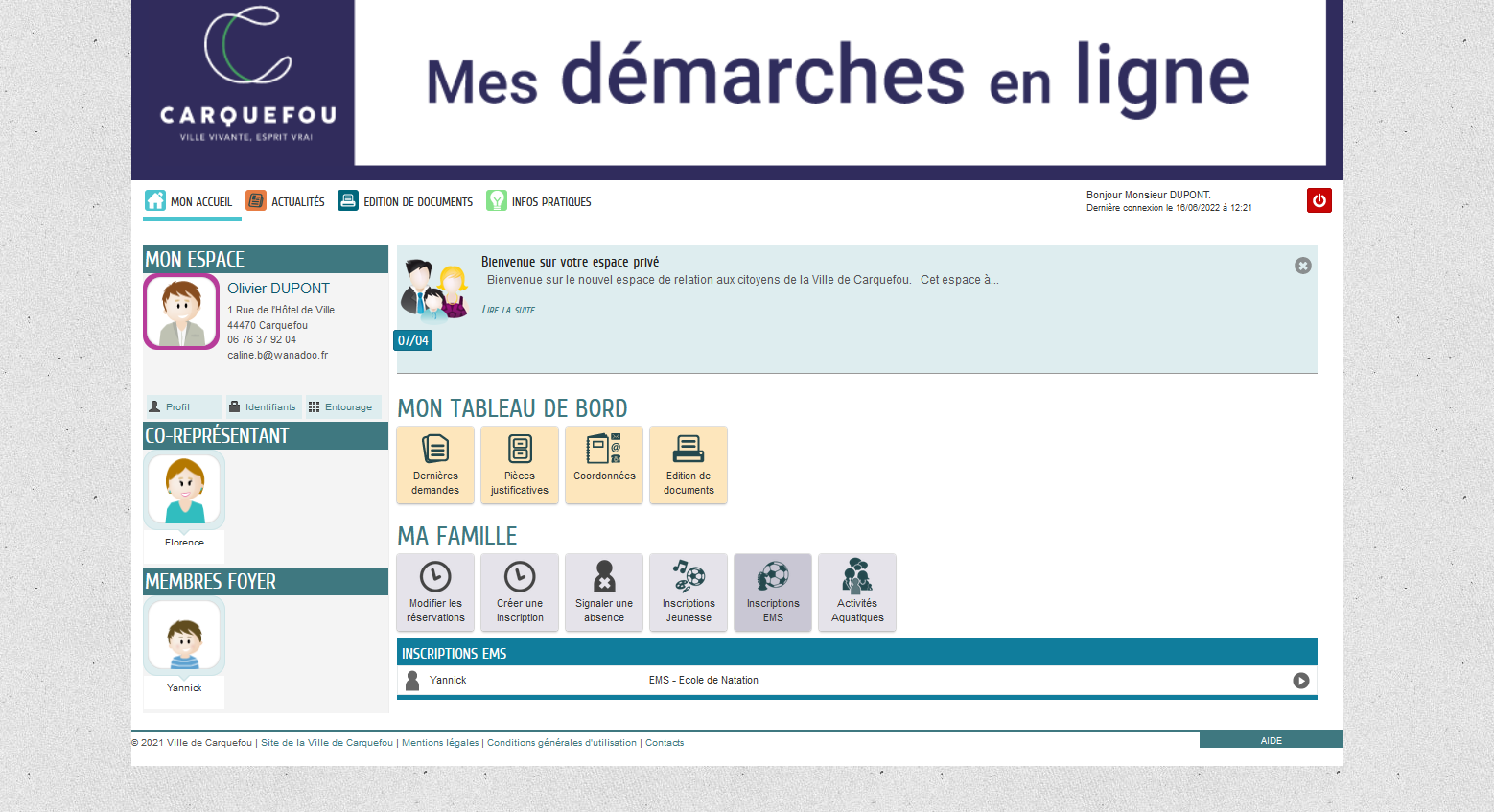 Sélectionner
 le cours ou l’activité choisi (e)
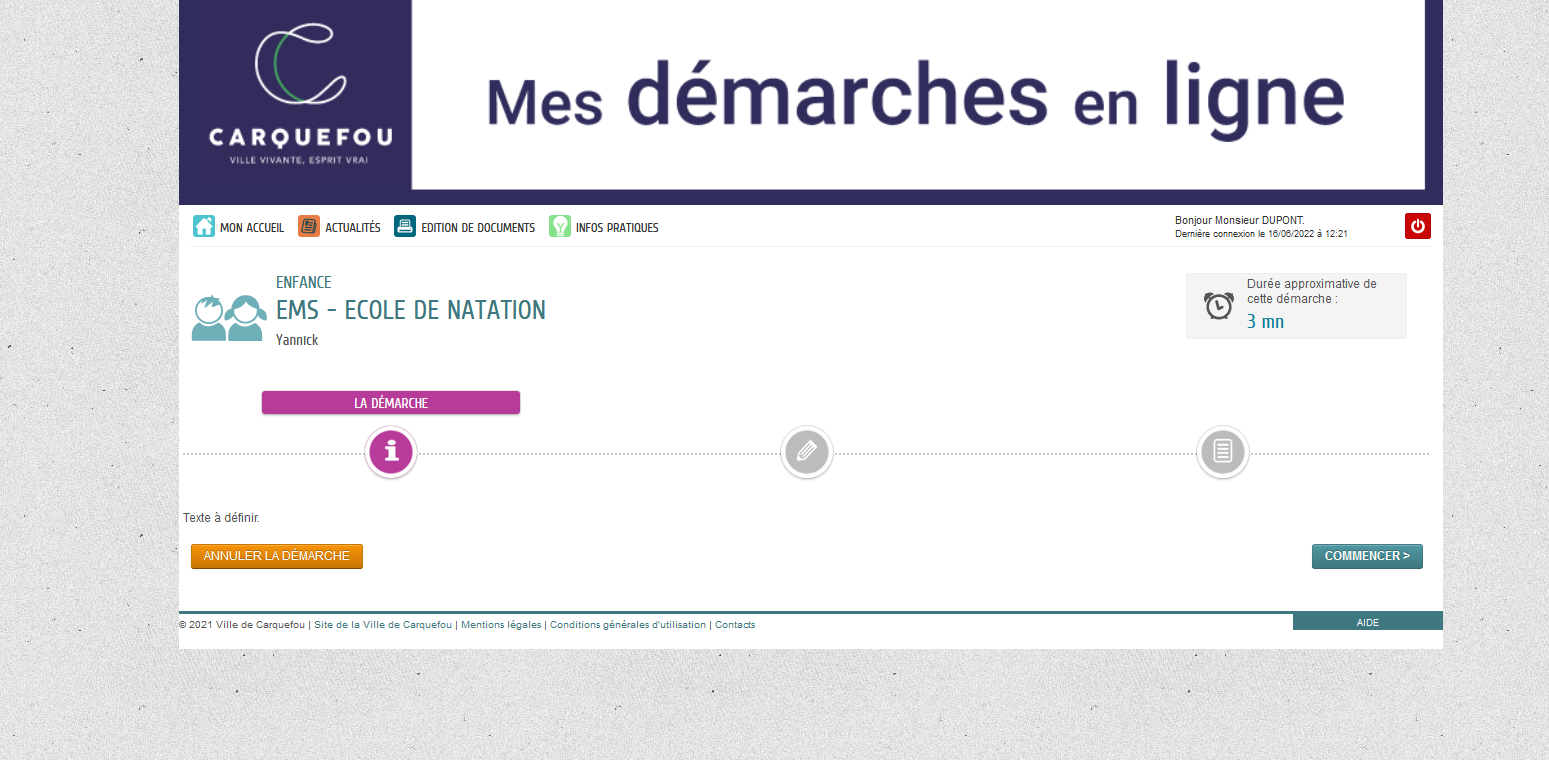 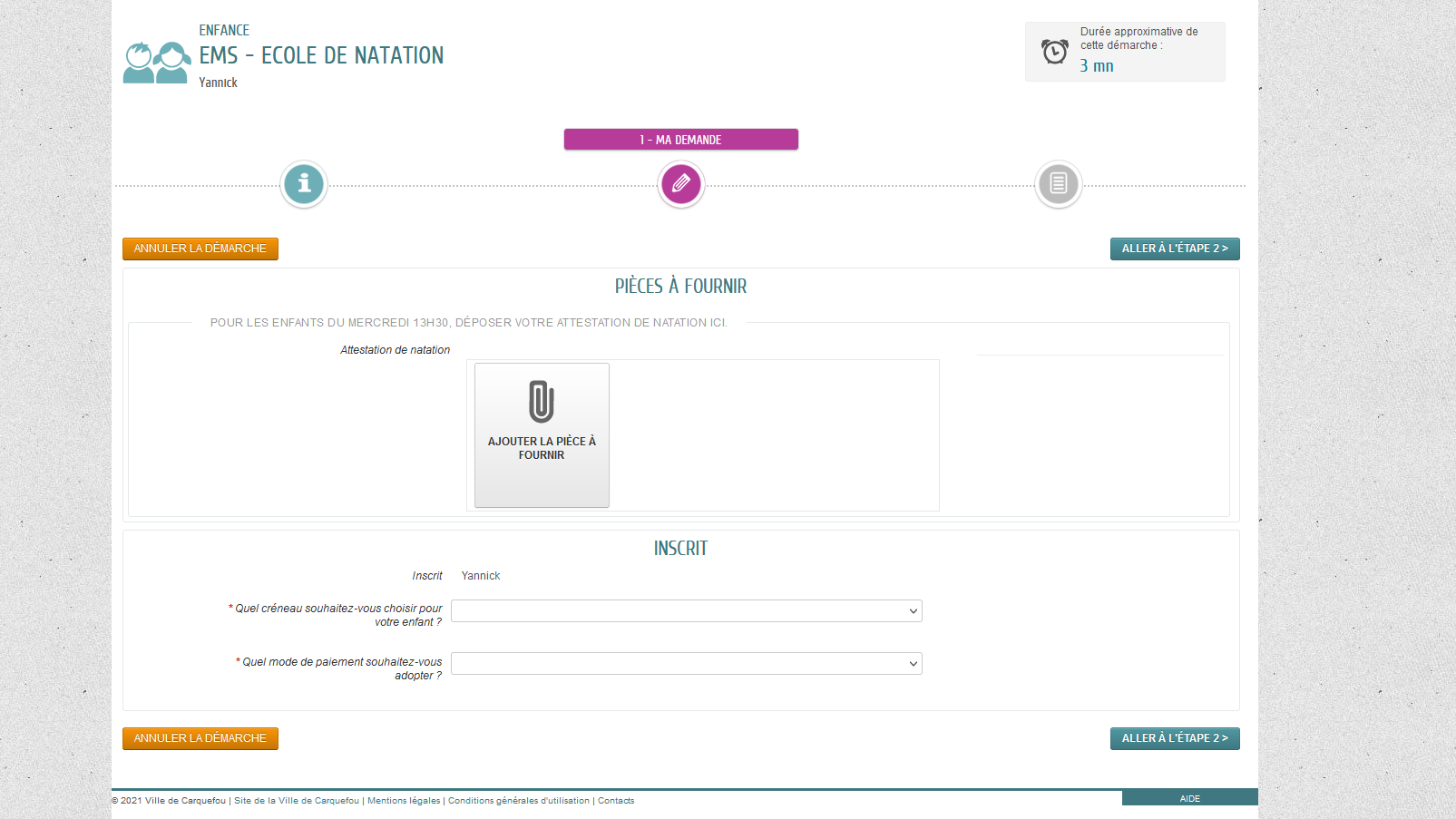 Choisir le créneau et le mode paiement
Le paiement n’aura lieu 
qu’après le premier cours
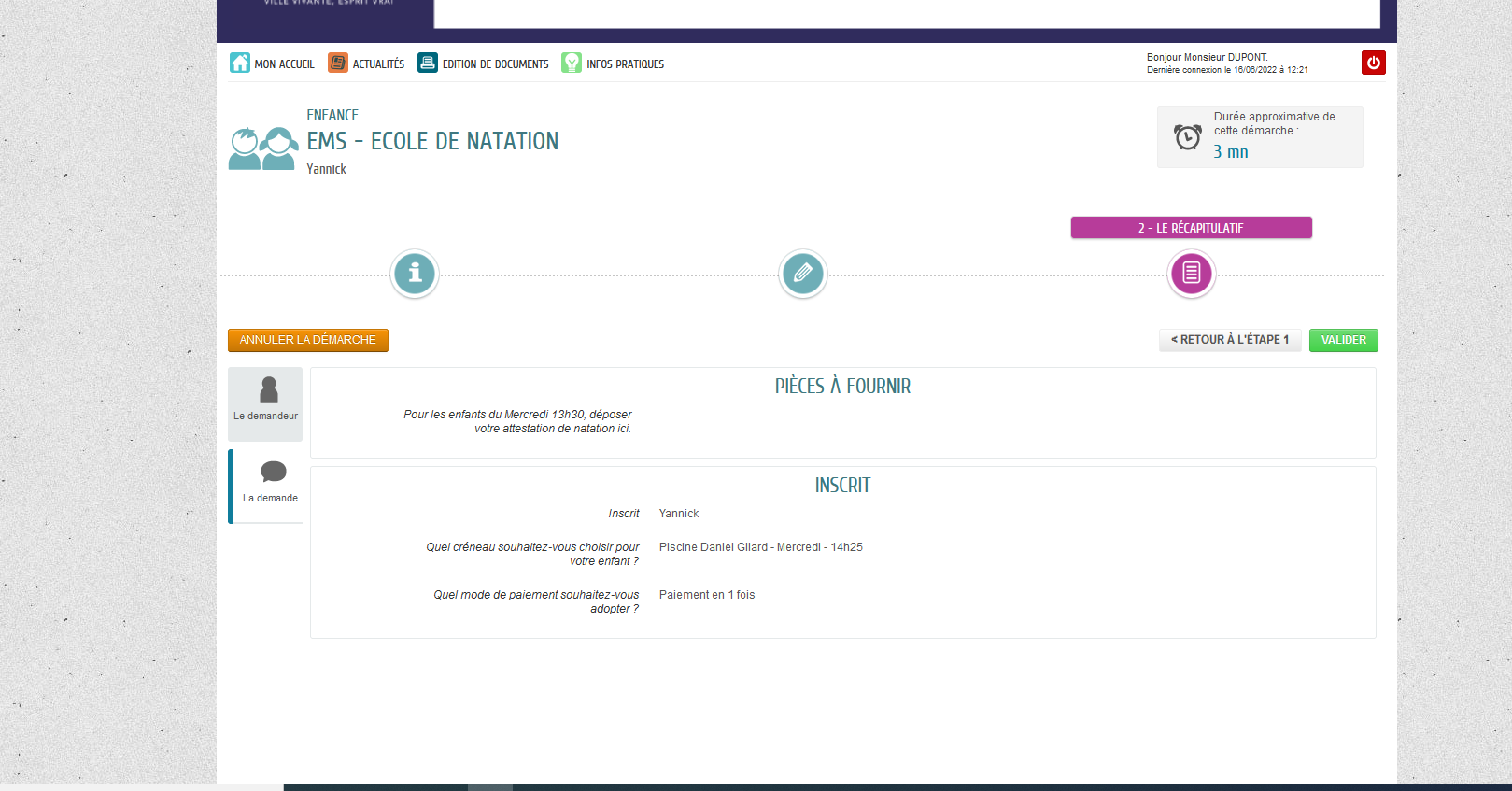 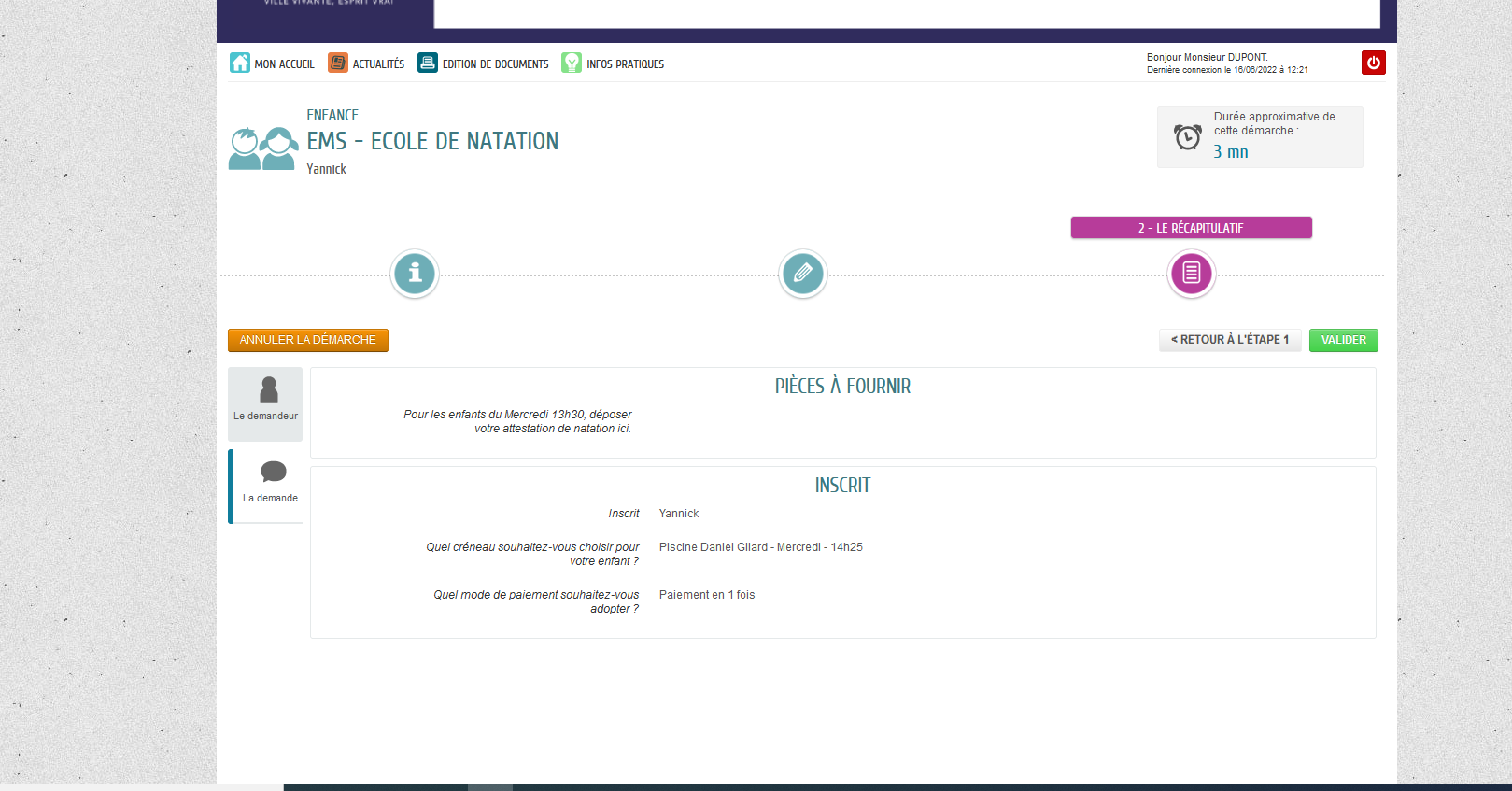 Votre inscription est prise en compte et va être traitée par le service
 Vous pouvez vous déconnecter
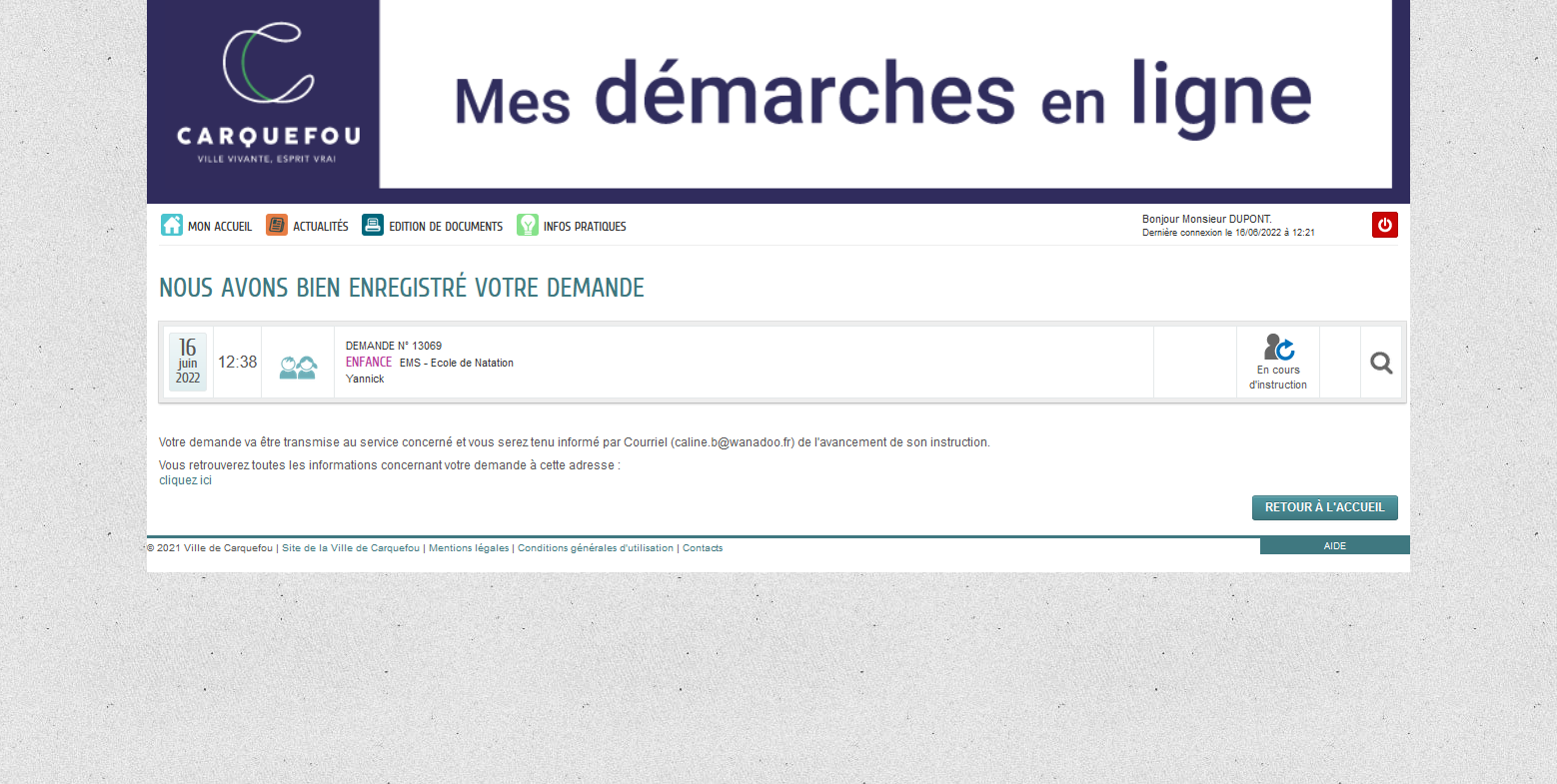